Розв'язування задач
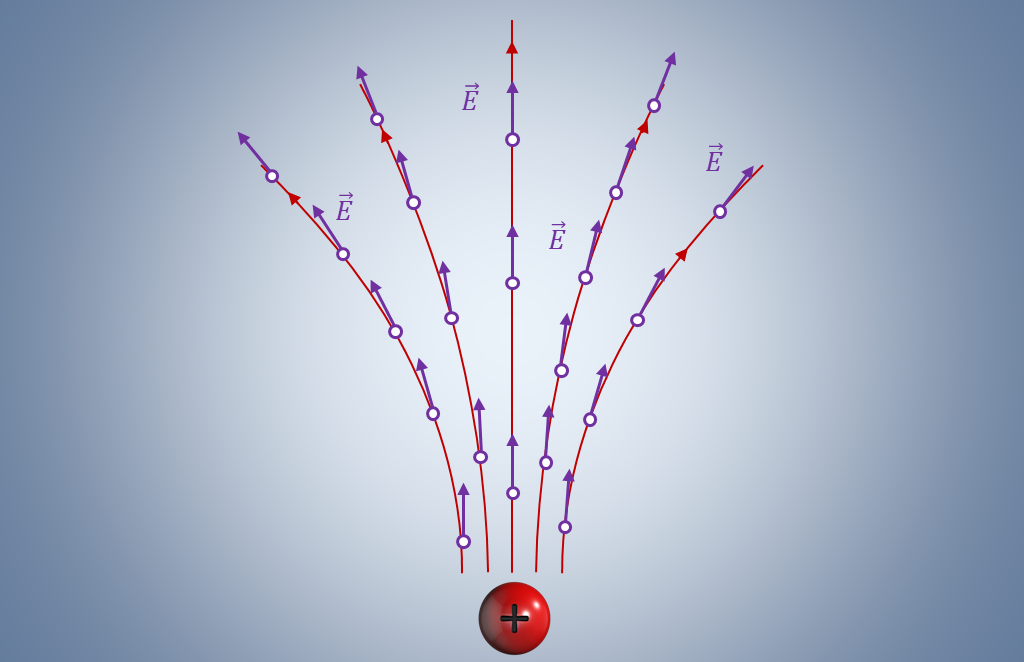 Розв'язування задач
1. У вертикальному однорідному електричному полі напруженістю 
5⋅105 Н/Кл перебуває порошина масою 0,05 мг. Який заряд порошини, якщо сила тяжіння, що діє на порошину, урівноважується силою, яка діє з боку електричного поля?
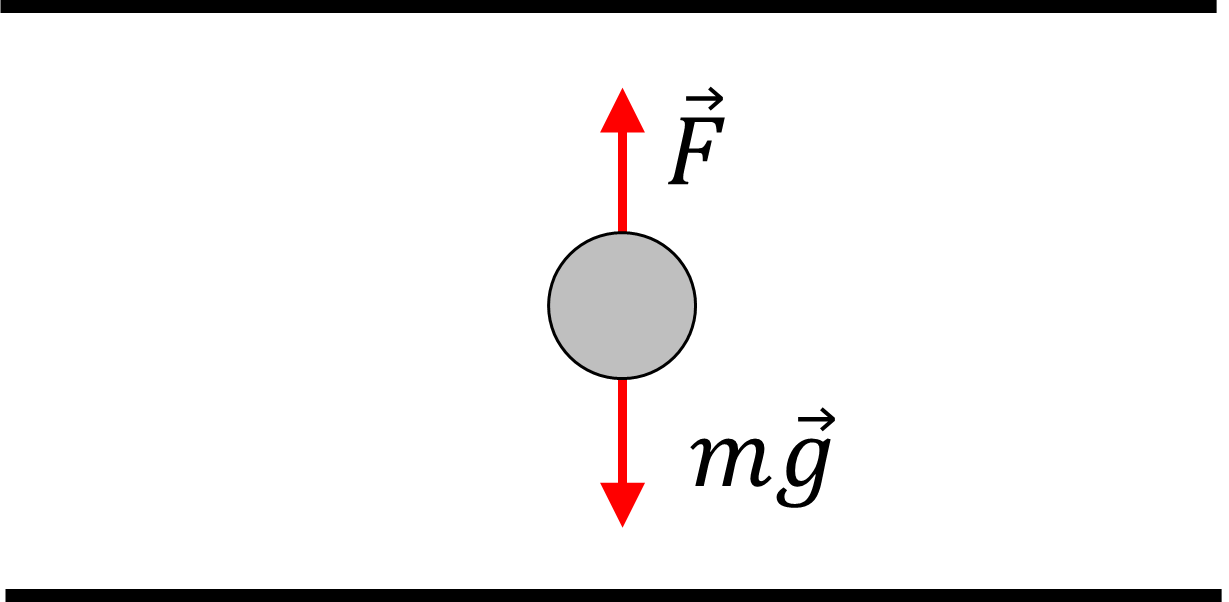 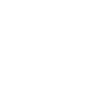 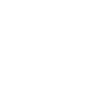 Розв'язування задач
2. В однорідному електричному полі електрон рухається із прискоренням 3,2⋅1013 м/с2. Визначте напруженість електричного поля.
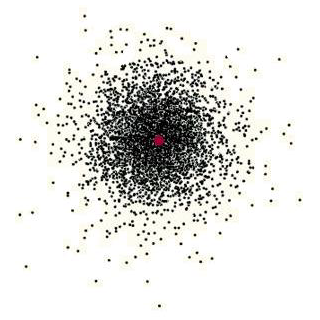 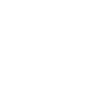 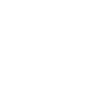 Розв'язування задач
3. Електрон, потрапивши в однорідне електричне поле, рухається в напрямку силових ліній. Через який час швидкість електрона дорівнюватиме нулю, якщо напруженість електричного поля 90 Н/Кл, а початкова швидкість електрона 1800 км/с?
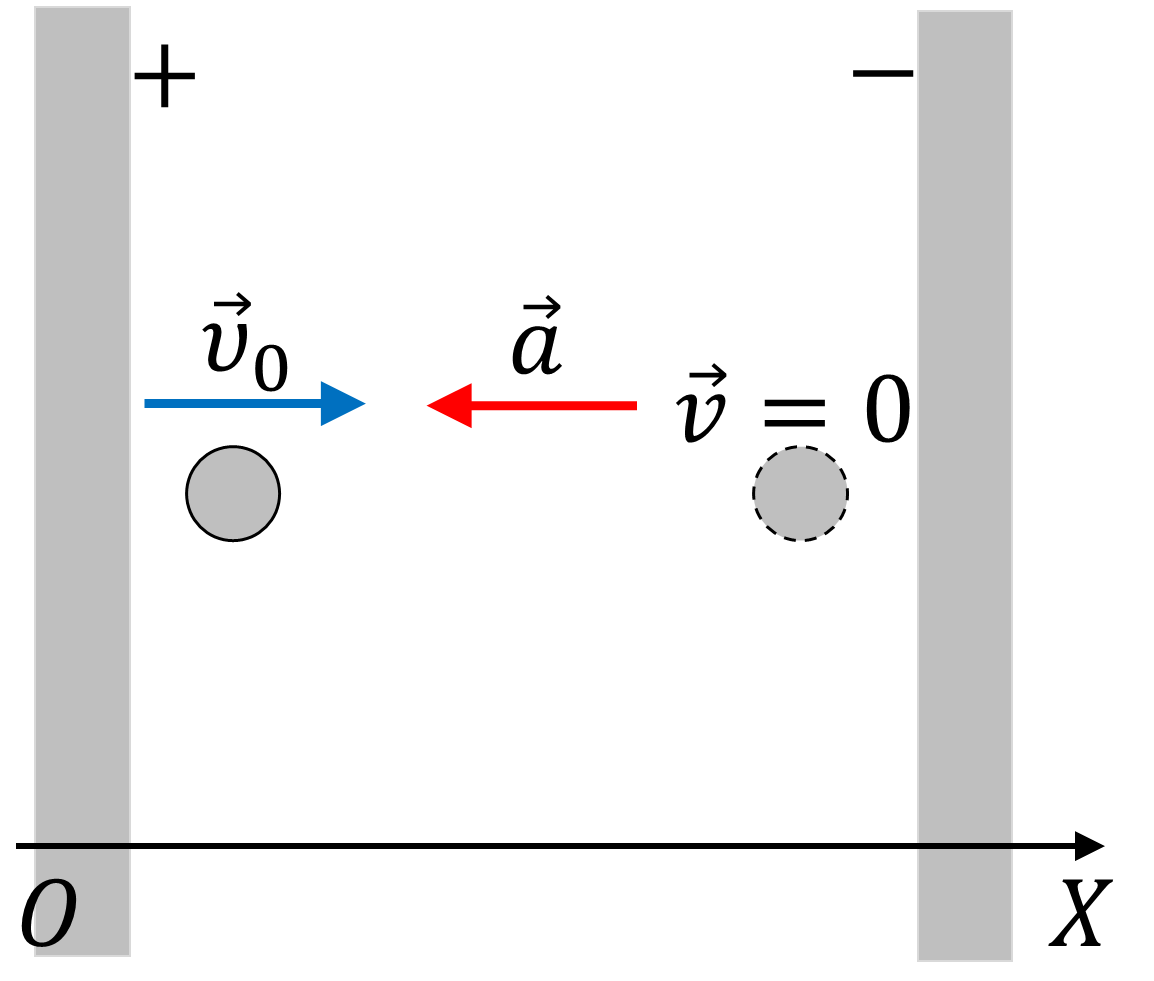 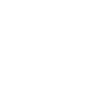 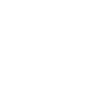 Розв'язування задач
4. В однорідне електричне поле, утворене двома вертикальними пластинами, поміщено кульку масою 2 г, підвішену на тонкій шовковій нитці. Після того як кульці передали заряд 1ꞏ10−6 Кл, нитка відхилилася на кут 30° від вертикалі. Визначте напруженість поля.
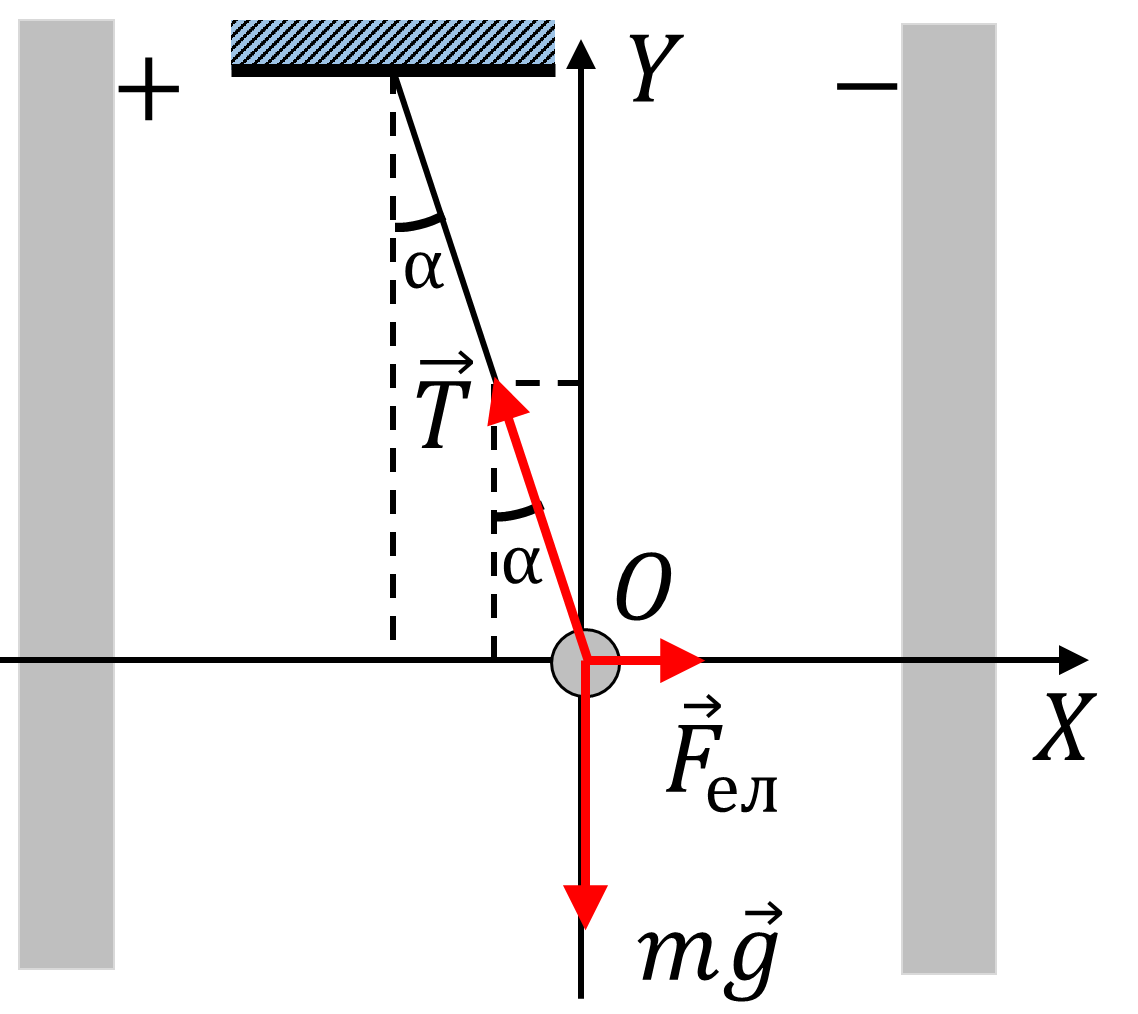 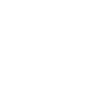 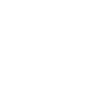 Розв'язування задач
5. У трьох вершинах квадрата зі стороною 20 см розташовані однакові точкові заряди по 4 нКл кожен. Знайти напруженість електричного поля в четвертій вершині квадрата.
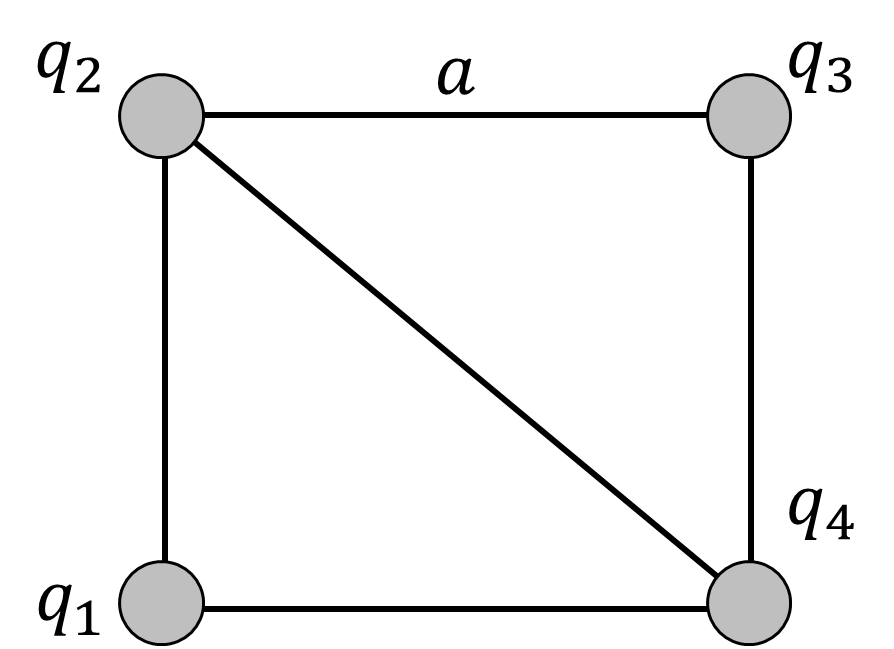 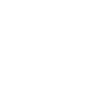 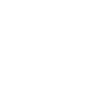 Домашнє завдання
Повторити § 40,
Вправа № 40 (3, 4)